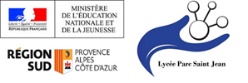 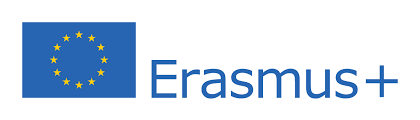 Bienvenue 
au Lycée 
Parc Saint Jean 
de Toulon
[Speaker Notes: Donc notre présentation va se dérouler en 4 grandes partie donc en = 1 qu’est ce que la section euro en 2 qu’est ce que cela nous apporte 3 comment se passe les stage  en 4 comment sont financer nos stages]
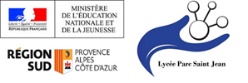 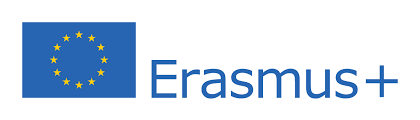 Orientation après une seconde 
Métiers de la Relation Clients
2MRC
1ère  Métiers du Commerce Euro
Tale  Métiers du Commerce Euro
1ère  Métiers de l’Accueil
1ère  Métiers de la Vente
Tale  Métiers de l’Accueil
1ère  Métiers du Commerce
Tale  Métiers du Commerce
Tale  Métiers de la Vente
[Speaker Notes: Donc notre présentation va se dérouler en 4 grandes partie donc en = 1 qu’est ce que la section euro en 2 qu’est ce que cela nous apporte 3 comment se passe les stage  en 4 comment sont financer nos stages]
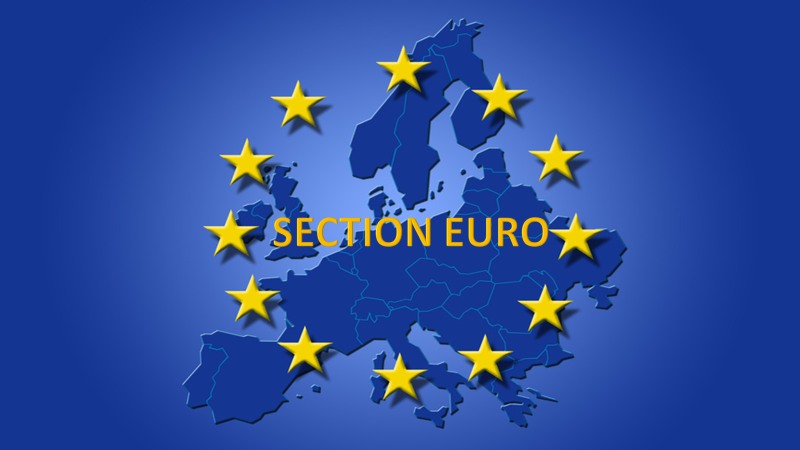 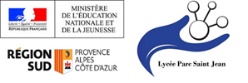 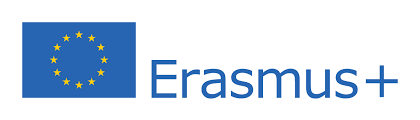 [Speaker Notes: Bonjour , je m’appelle  ……….  , aujourd’hui je vais vous présentez la section européenne]
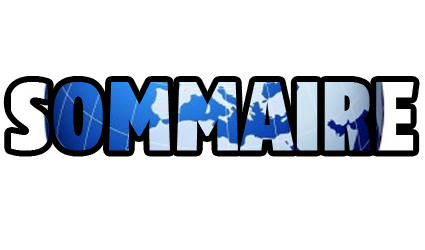 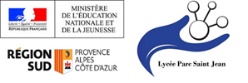 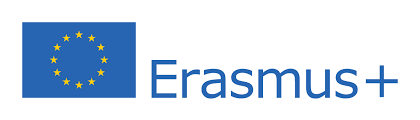 1) Qu’est ce que la section euro?
2) Qu’est ce que ça apporte ?
3) Comment sont financés nos stages ?
4) Comment se passent les stages?
[Speaker Notes: Donc notre présentation va se dérouler en 4 grandes partie donc en = 1 qu’est ce que la section euro en 2 qu’est ce que cela nous apporte 3 comment se passe les stage  en 4 comment sont financer nos stages]
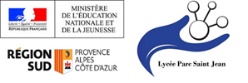 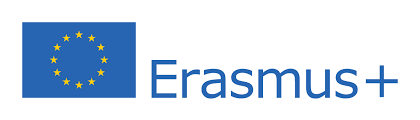 QU’EST-CE QUE LA SECTION EURO?
→ Section facultative disponible lors de la Seconde
→ 1 heure de cours en anglais euro
→ 2 heures de cours de commerce en anglais
→ 1 Stage de 1 mois en Irlande
→ 1 section avec 15 élèves
[Speaker Notes: Donc qu’est ce que la section euro? Donc la section européen est une section qui est proposer lors de la première donc elle est facultative ont est pas obliger d’y allais en gros c’est une option 
Donc pour cette section il y auras 3 heure d’anglais en plus don 2 heures de dnl et 1 heure d’anglais européen et en plus il y auras 1 stage de 4 semaine dans un pays etranger]
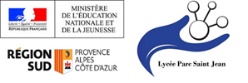 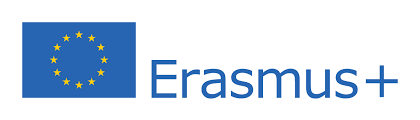 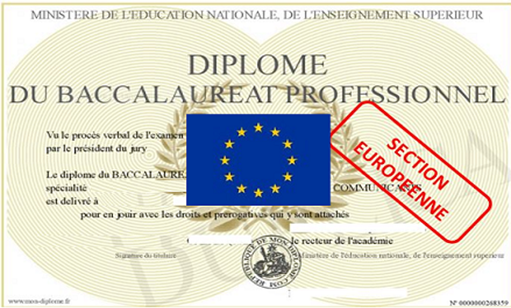 AVANTAGES : 

●EUROPASS
●Certification Europro
●Unité facultative de mobilité
●Mention européenne
[Speaker Notes: La section européenne apporte quelques avantages tel que :  l’europass est une reconnaissance du point de vue européen qui fournir aux citoyens une approbation de leurs compétences et de leurs qualifications professionnelles par le biais du voyage, l’europro est une attestation de stages effectués dans des pays européens, elle est constituée d’une épreuve orale reconnaissant un « parcours européen », organisé au sein de l’établissement. Dont une épreuve oral exclusivement en anglais, UFM (Unité Facultative de Mobilité) comme pour l’europro sauf que celle-ci se déroulera en français, Mention européenne est une gratification nationale qui démontre que nous avons acquis les compétences nécessaires à l’obtention de ce diplôme]
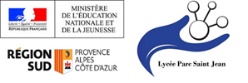 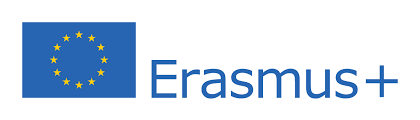 COMMENT Y RENTRER ?
Une bonne moyenne
Beaucoup de motivation
De la rigueur et du sérieux
Niveau d’anglais
[Speaker Notes: Pour entrer dans la section européenne, vous nécessiterez d’un niveau correcte en anglais de 14 de moyenne, un comportement exemplaire, beaucoup de motivation, les 4R (respect, réflexion, réciprocité et de la rigueur) et passer un entretien de validation de compétence pour y être admis, les professeurs vous poseront des questions en anglais lors des premières minutes et en français en expliquant pourquoi vous voulez la rejoindre
Facultatif selon la classe faire une lettre de motivation]
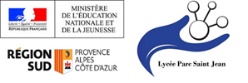 COMMENT SONT FINANCES NOS STAGES ?
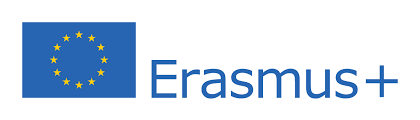 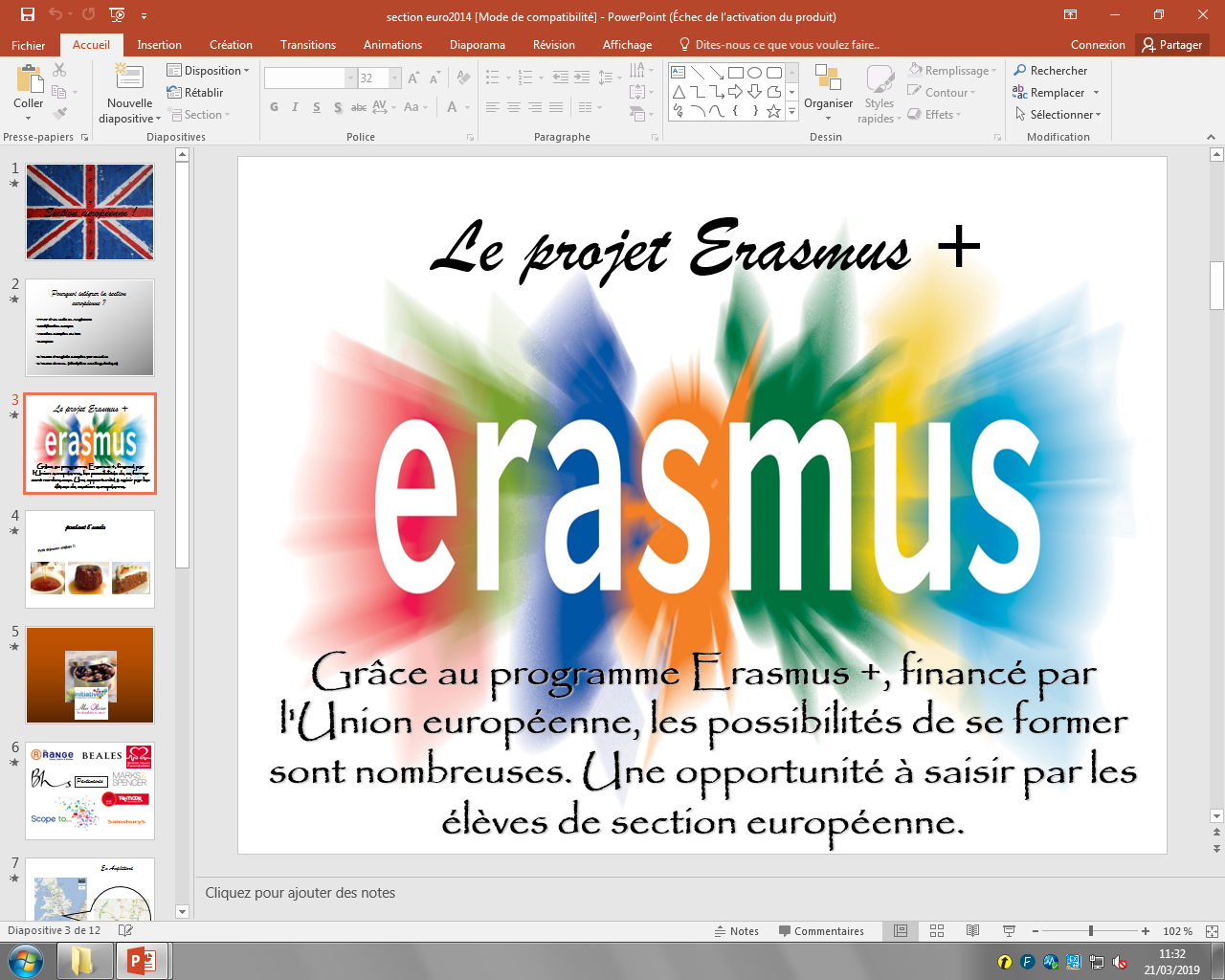 [Speaker Notes: Nous avons organisés une action avec l’association act and Co pour vendre des chocolats soit en ventes personnelles soit des ventes dans le lycée dans notre magasin pédagogique: LPSJ STORE, Cette action a durée 5 semaines,      Nous avons eu un bénéfice de 616,85 euros pour financier nos excursions en Irlande]
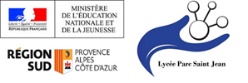 Où SE PASSENT LES STAGES ?
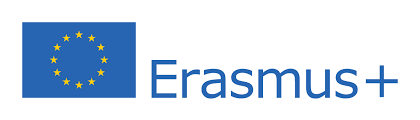 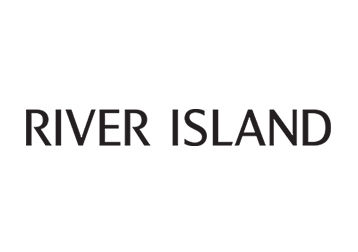 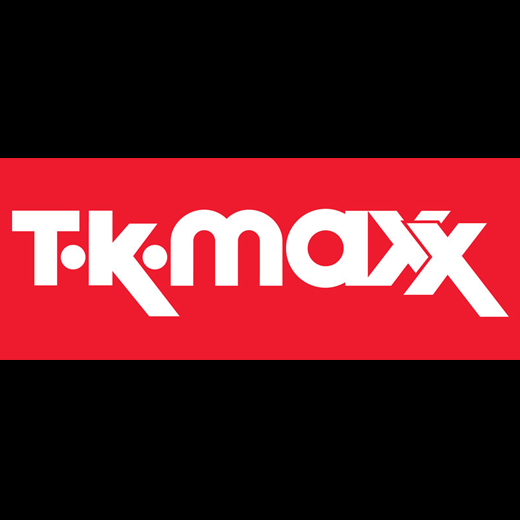 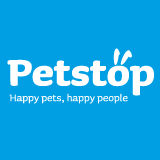 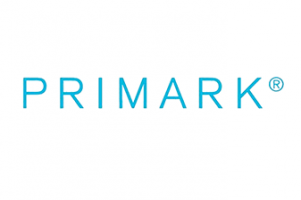 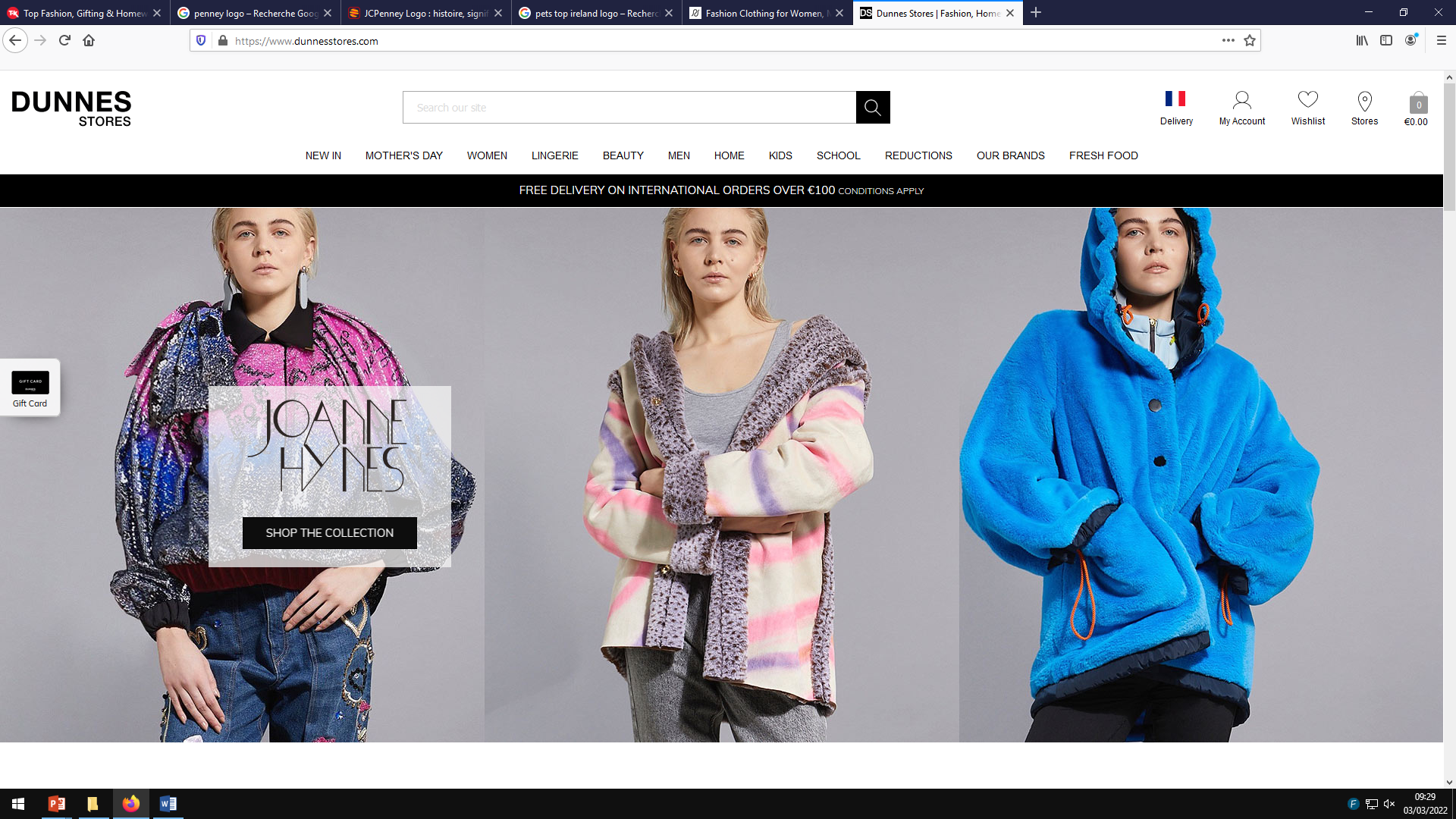 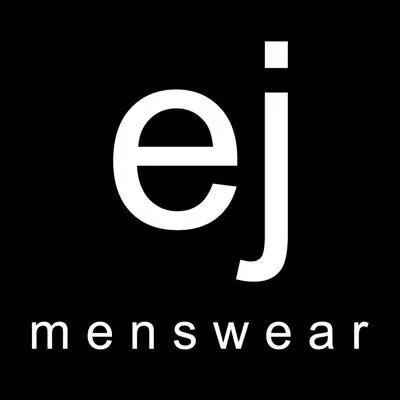 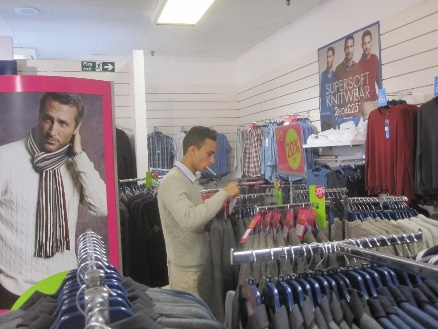 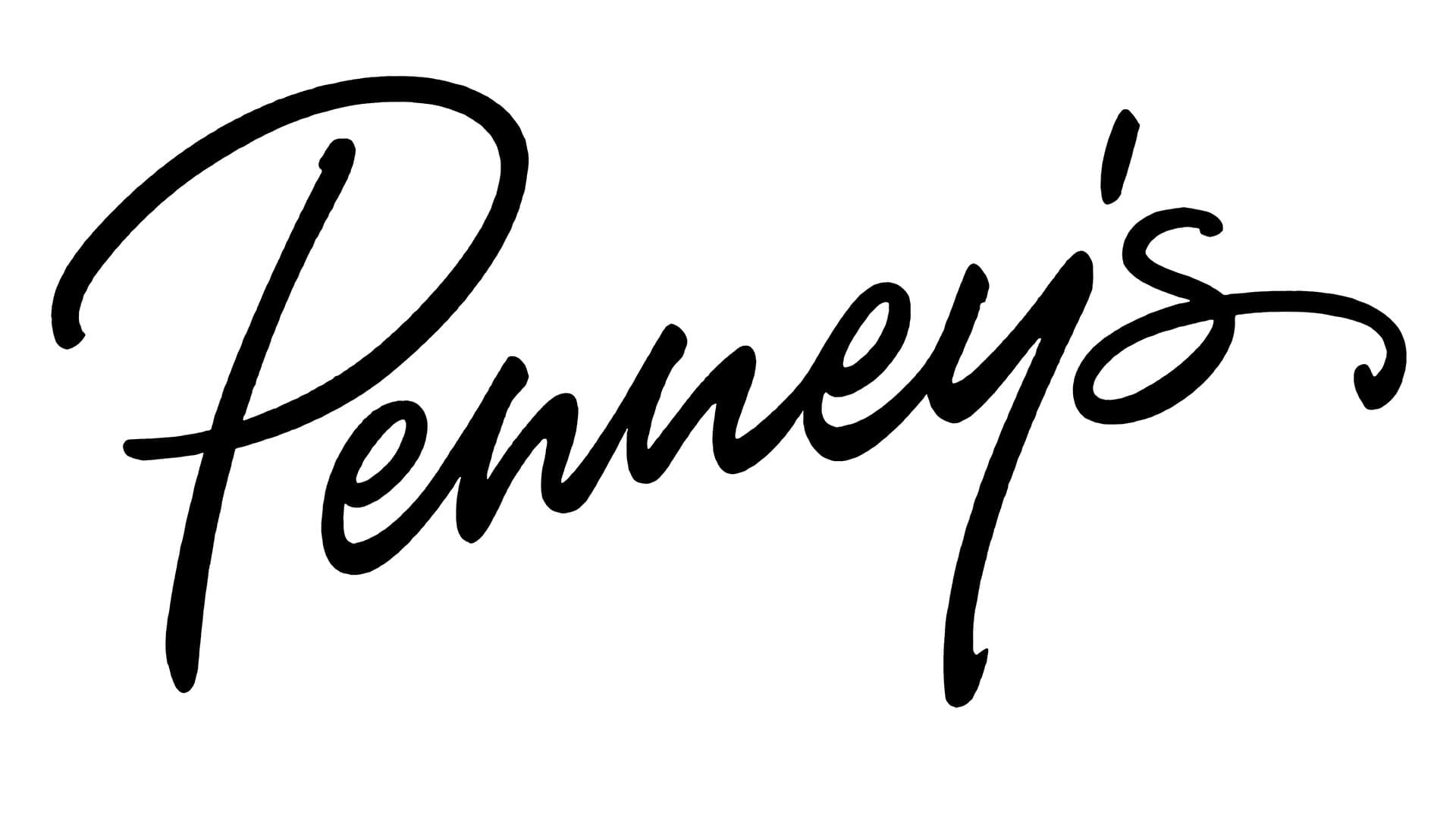 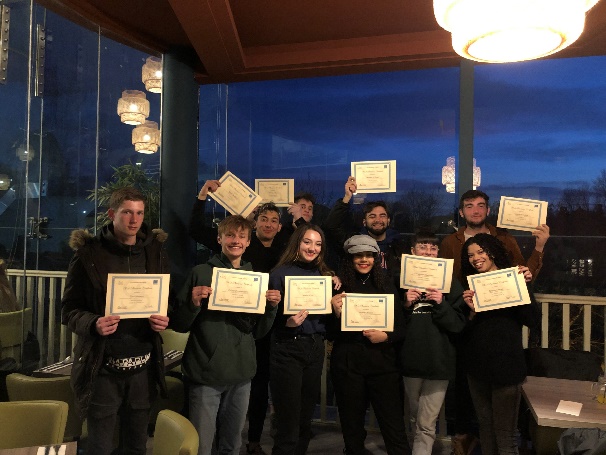 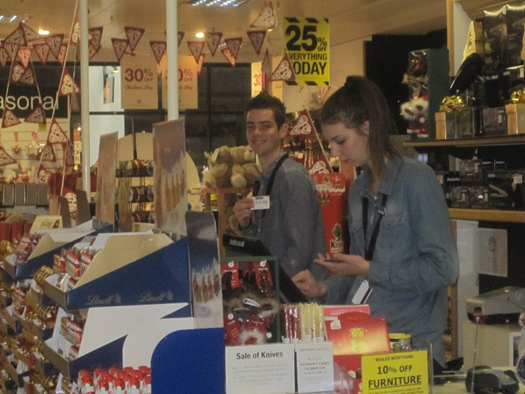 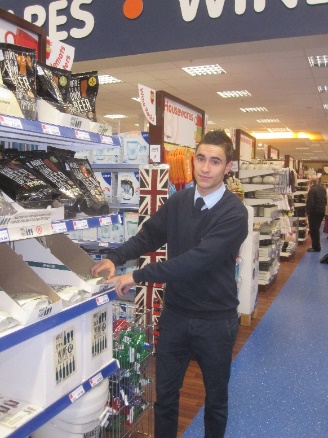 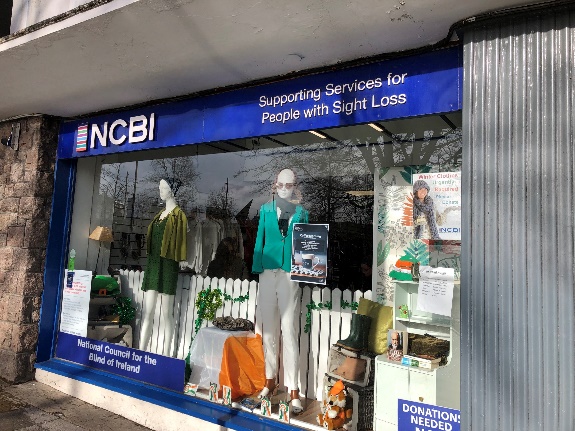 [Speaker Notes: Grâce à la section européenne nous avons la possibilité de partir en Irlande faire un stage d’un mois, ici sur cette diaporama vous pouvez voir des photos des l’élèves en situation. En France notre magasin Primark qui se trouve à la valette-du-Var à l’avenue 83, s’appelle en Irlande Penney’s.]
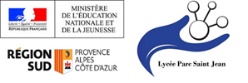 COMMENT SONT FINANCER NOS EXCURSIONS ?
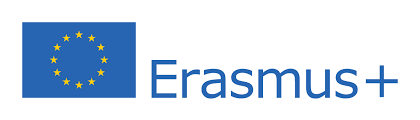 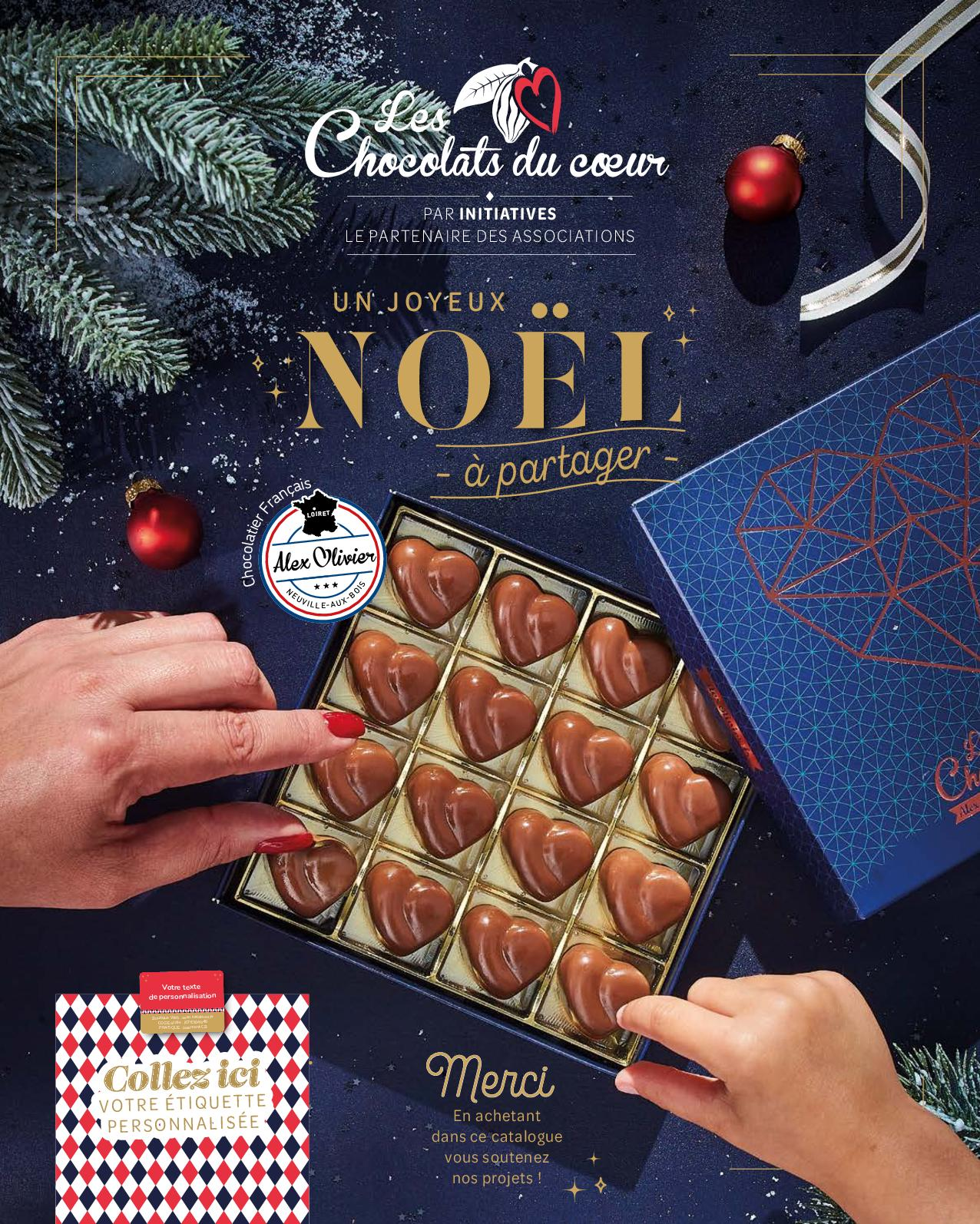 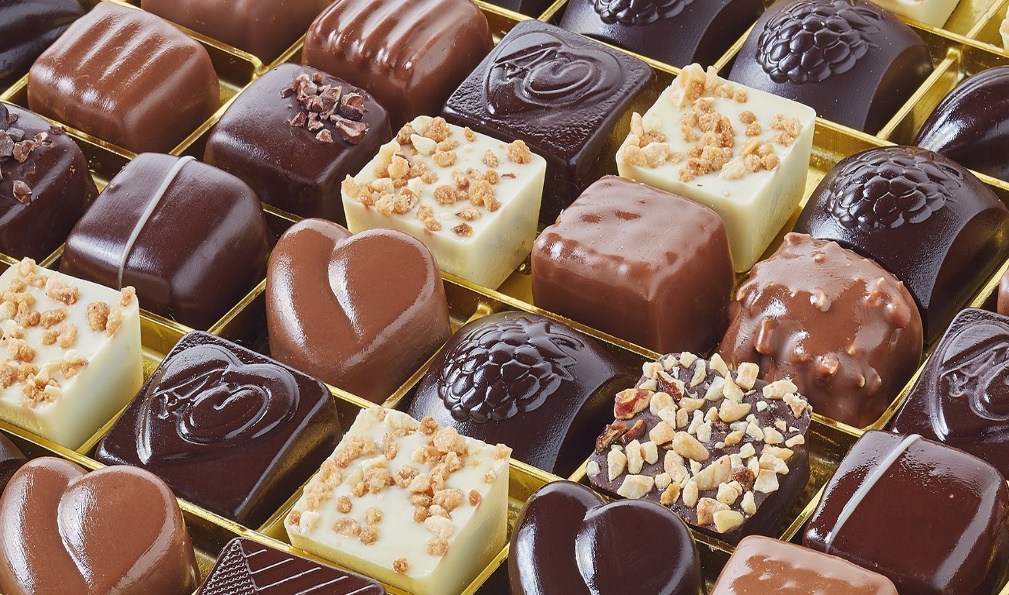 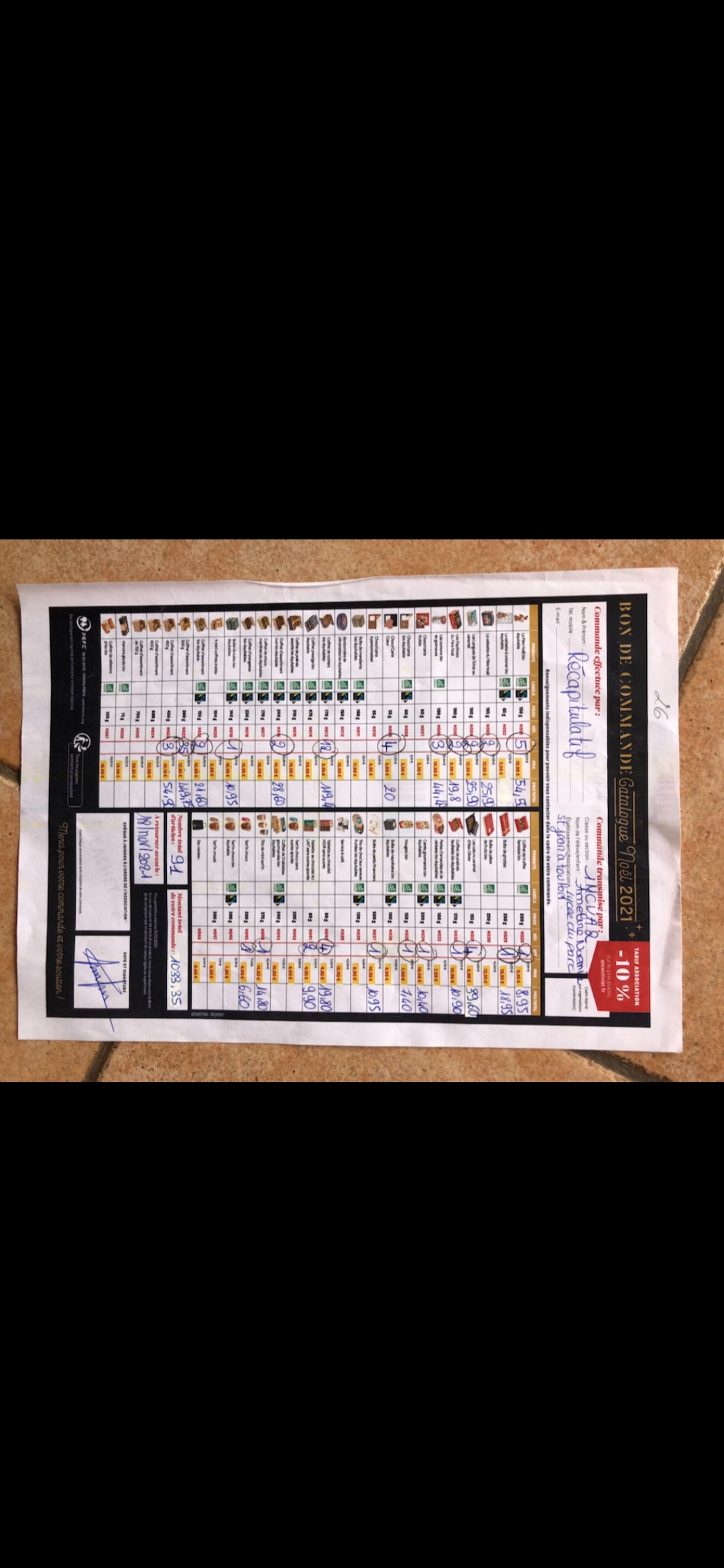 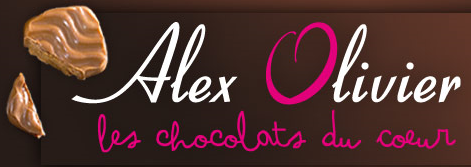 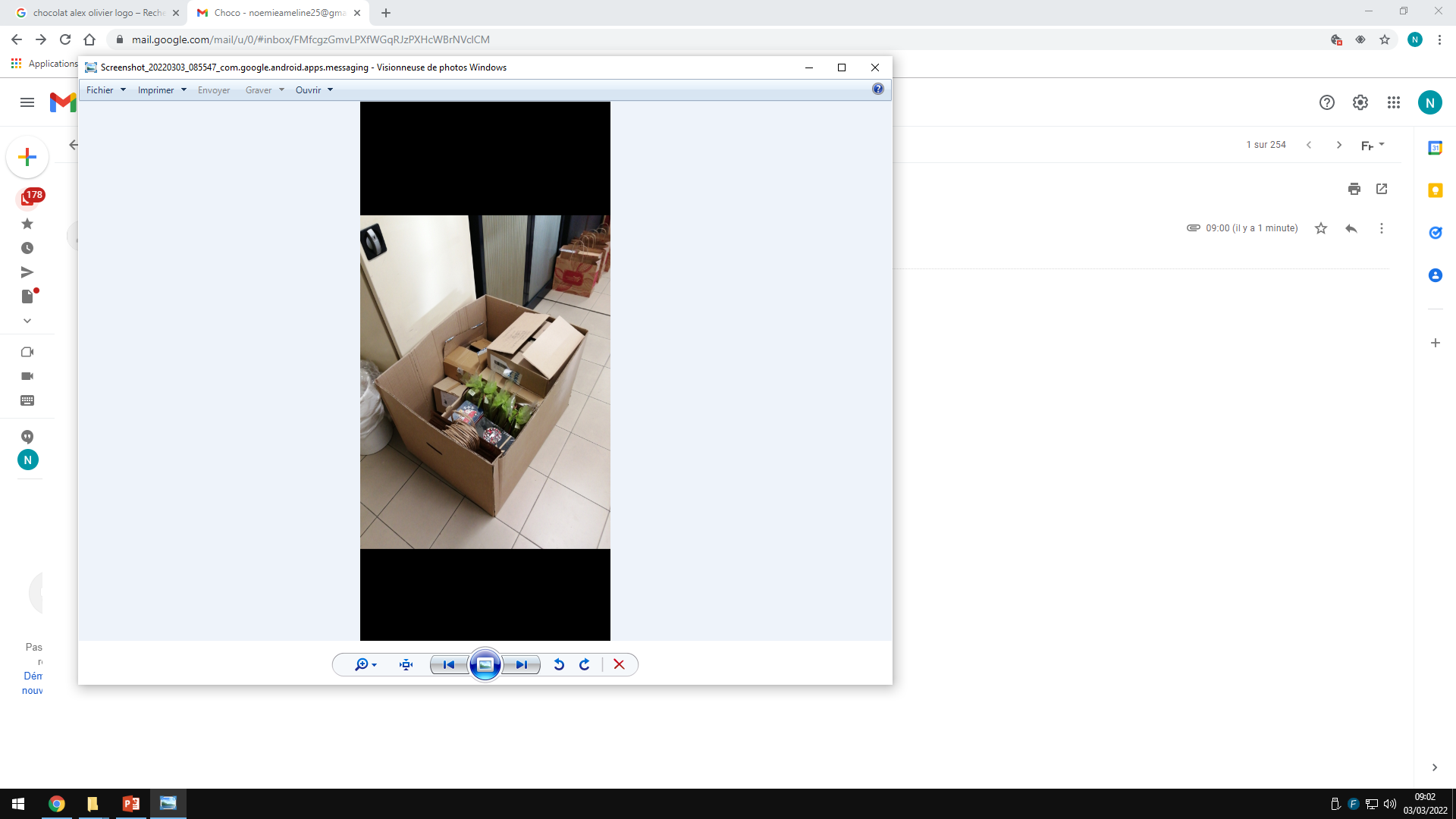 [Speaker Notes: Nous avons organisés une action avec l’association act and Co pour vendre des chocolats soit en ventes personnelles soit des ventes dans le lycée dans notre magasin pédagogique: LPSJ STORE, Cette action a durée 5 semaines,      Nous avons eu un bénéfice de 616,85 euros pour financier nos excursions en Irlande]
QUELQUES Spécialités Irlandaises
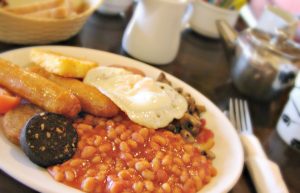 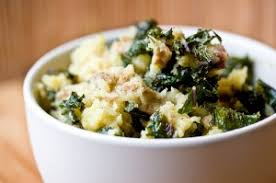 Colcannon
Petit-déjeuner traditionnel
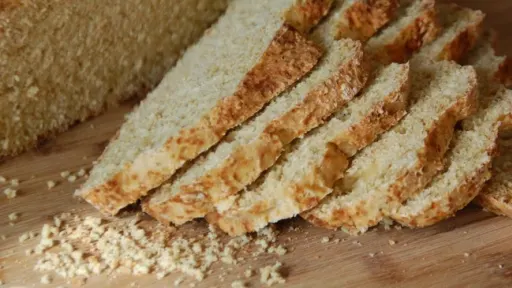 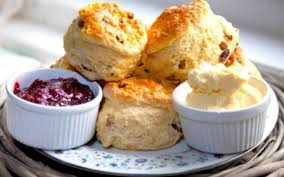 Soda bread
Scones
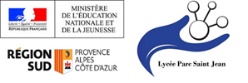 Les légendes Irlandaises
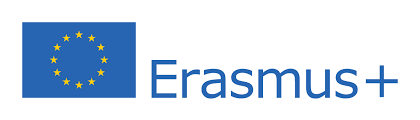 Le trèfle à quatre feuilles
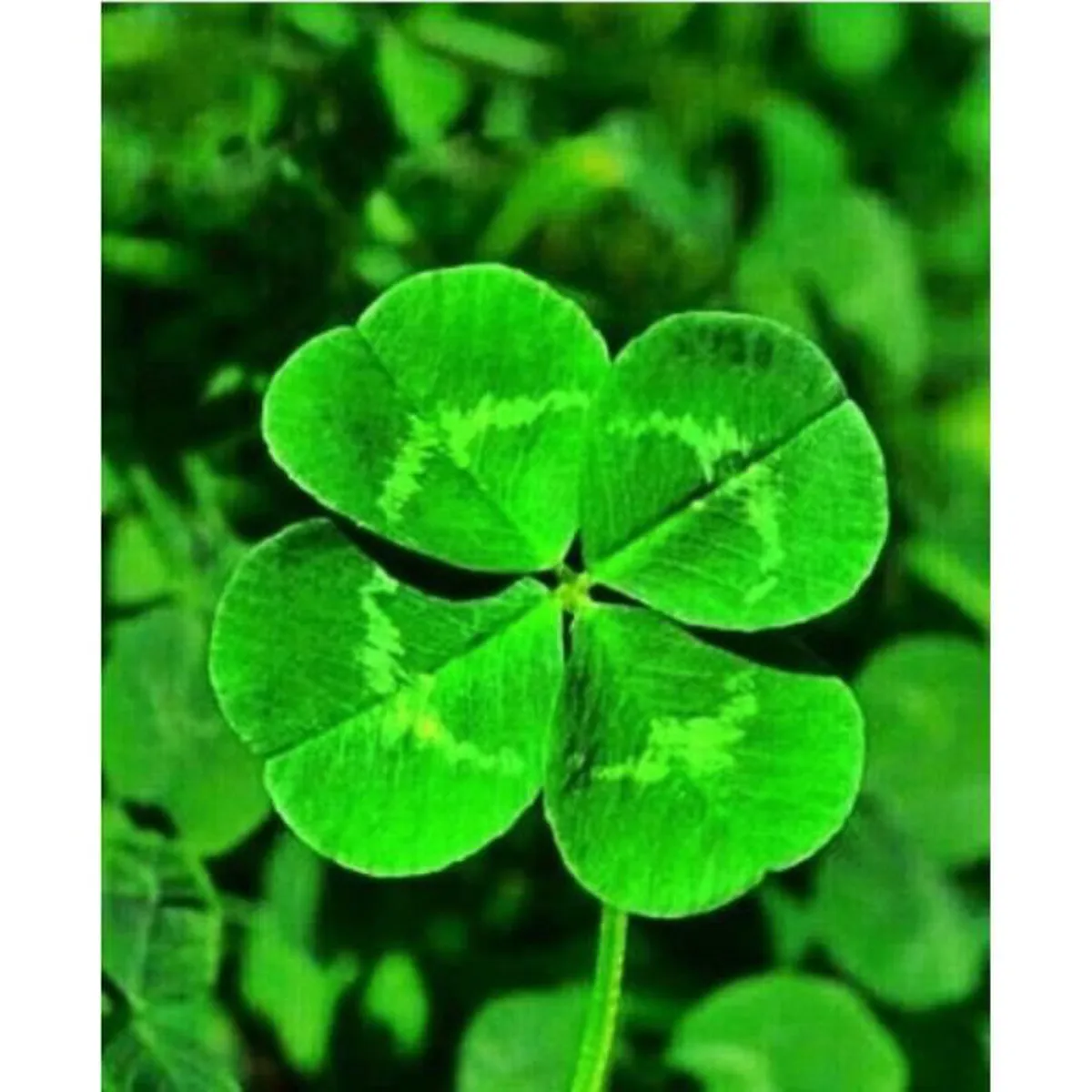 La Chaussée des Géants
Le Leprechaun
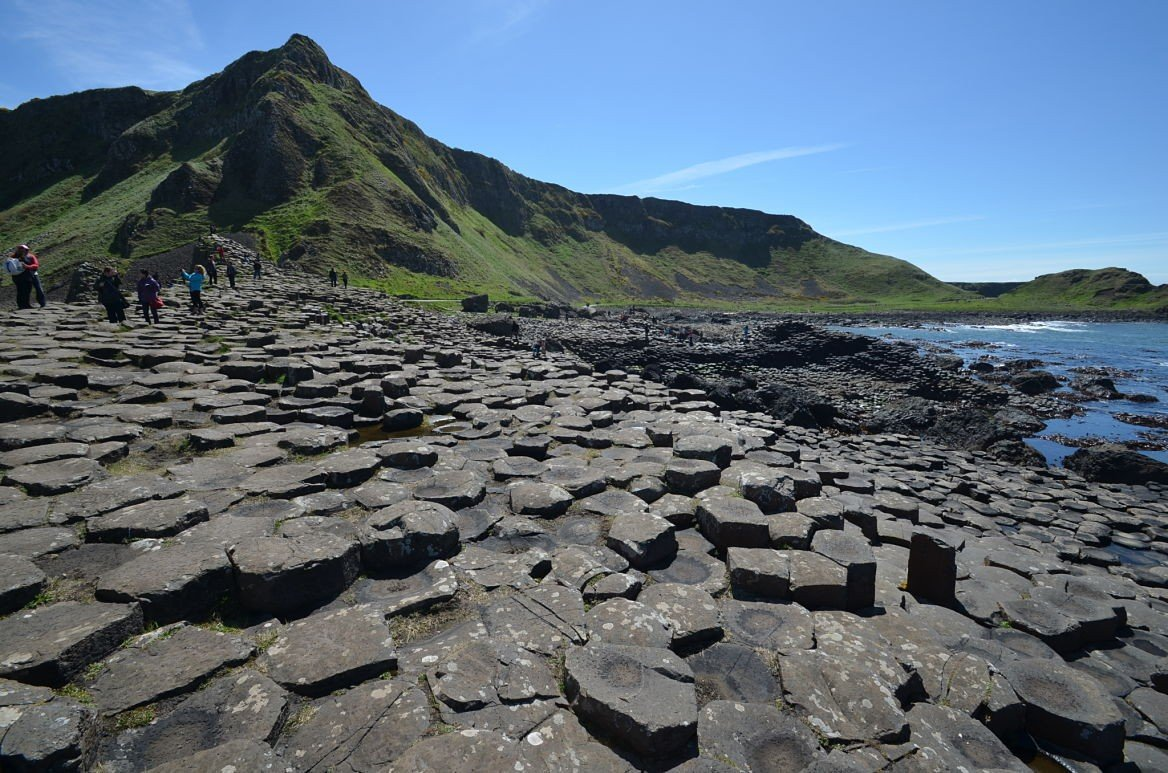 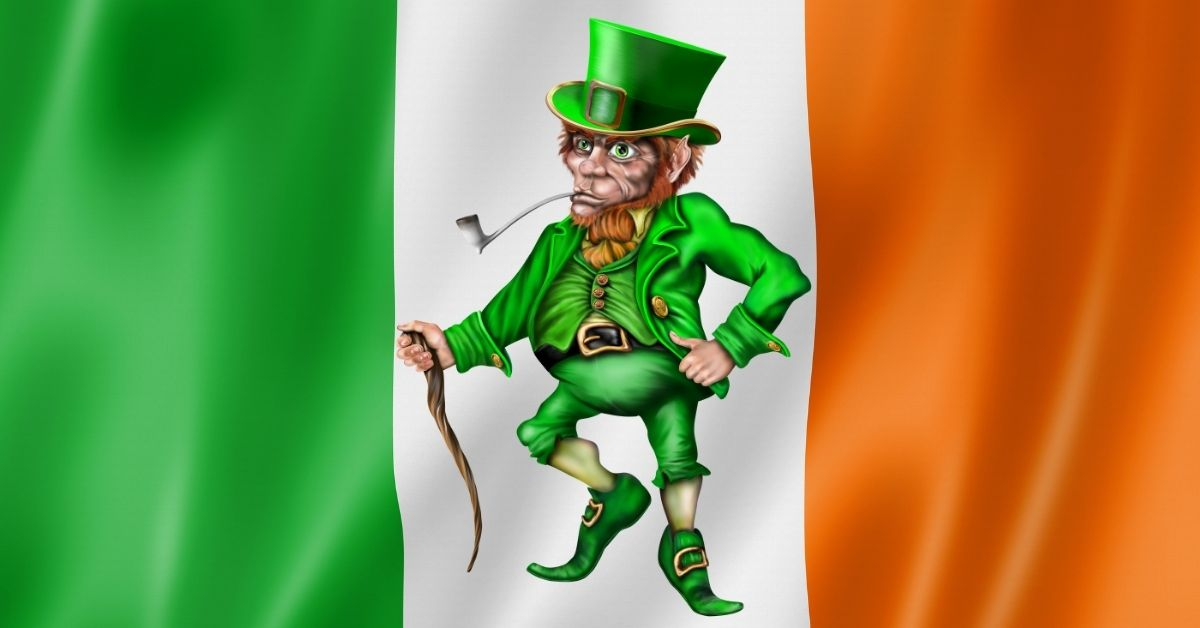 La Harpe Celtique
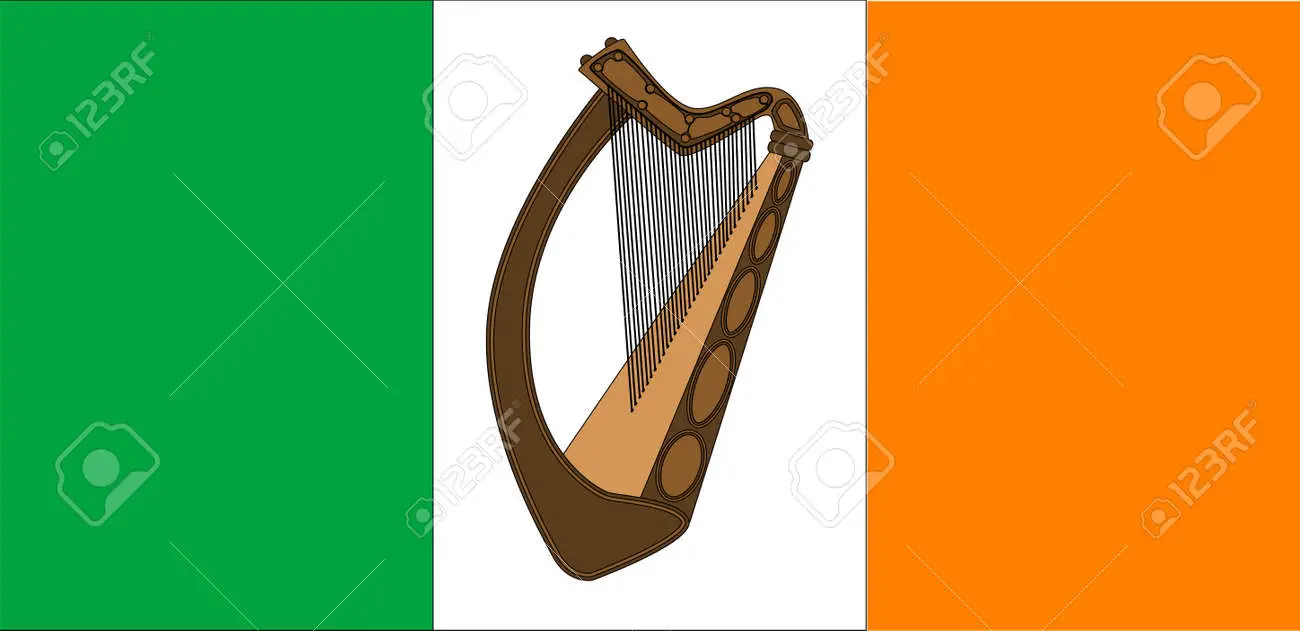 [Speaker Notes: Selon la légende, le Leprechaun cache un trésor dans son chaudron et celui qui parvient à le capturer peut lui faire avouer le lieu de la cachette. Mais attention, attraper un Leprechaun n'est pas la garantie de trouver le trésor, car le Leprechaun est très malin et il tentera tout pour protéger ses pièces d’or]
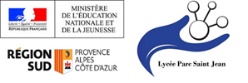 QUIZZ
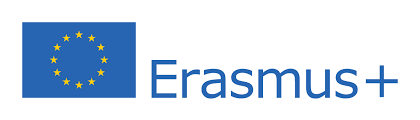 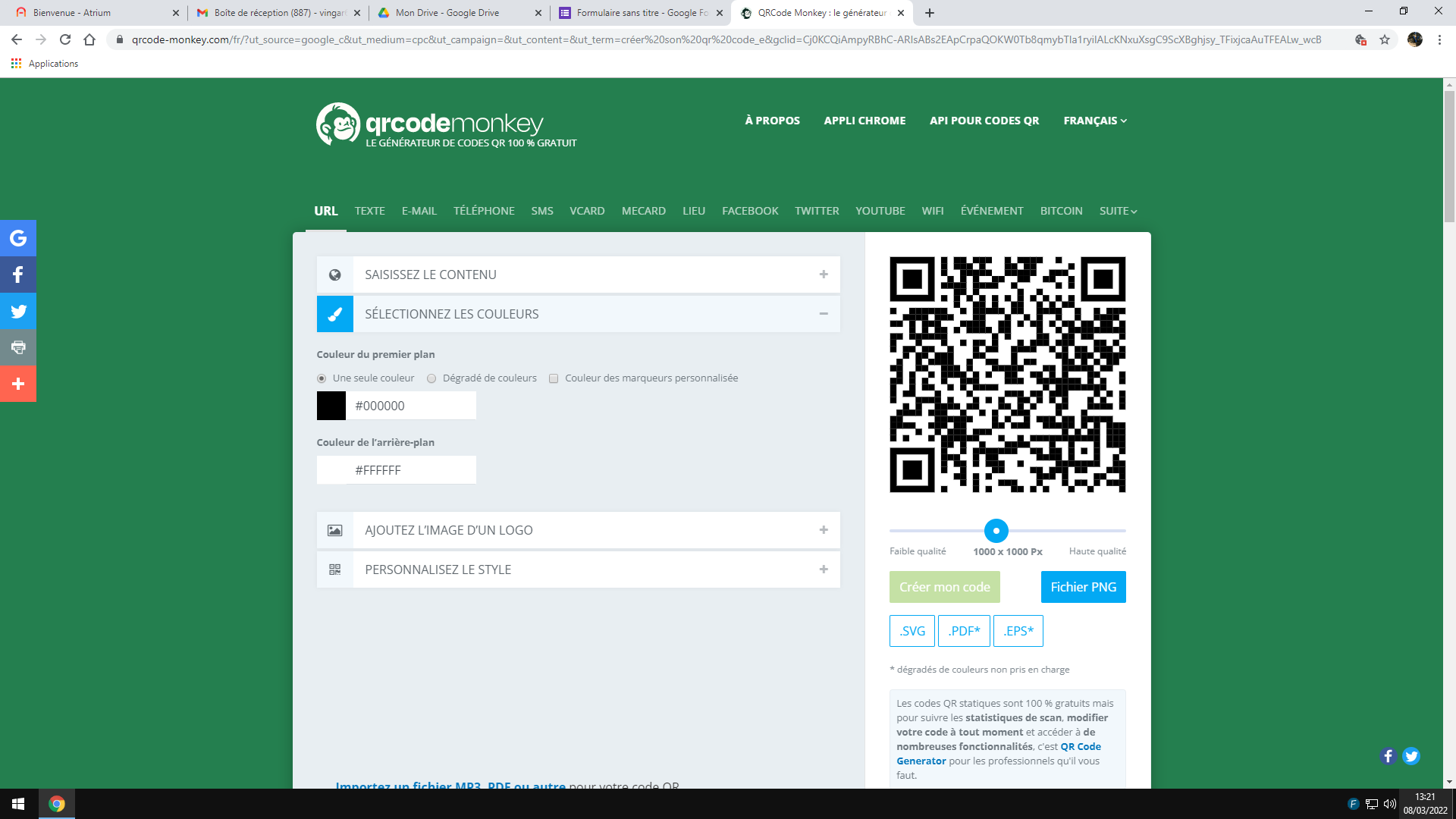 [Speaker Notes: Scanner le quizz]
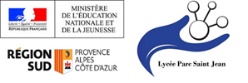 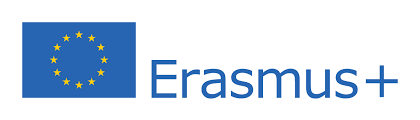 MERCI 
A TOUS
[Speaker Notes: Scanner le quizz]